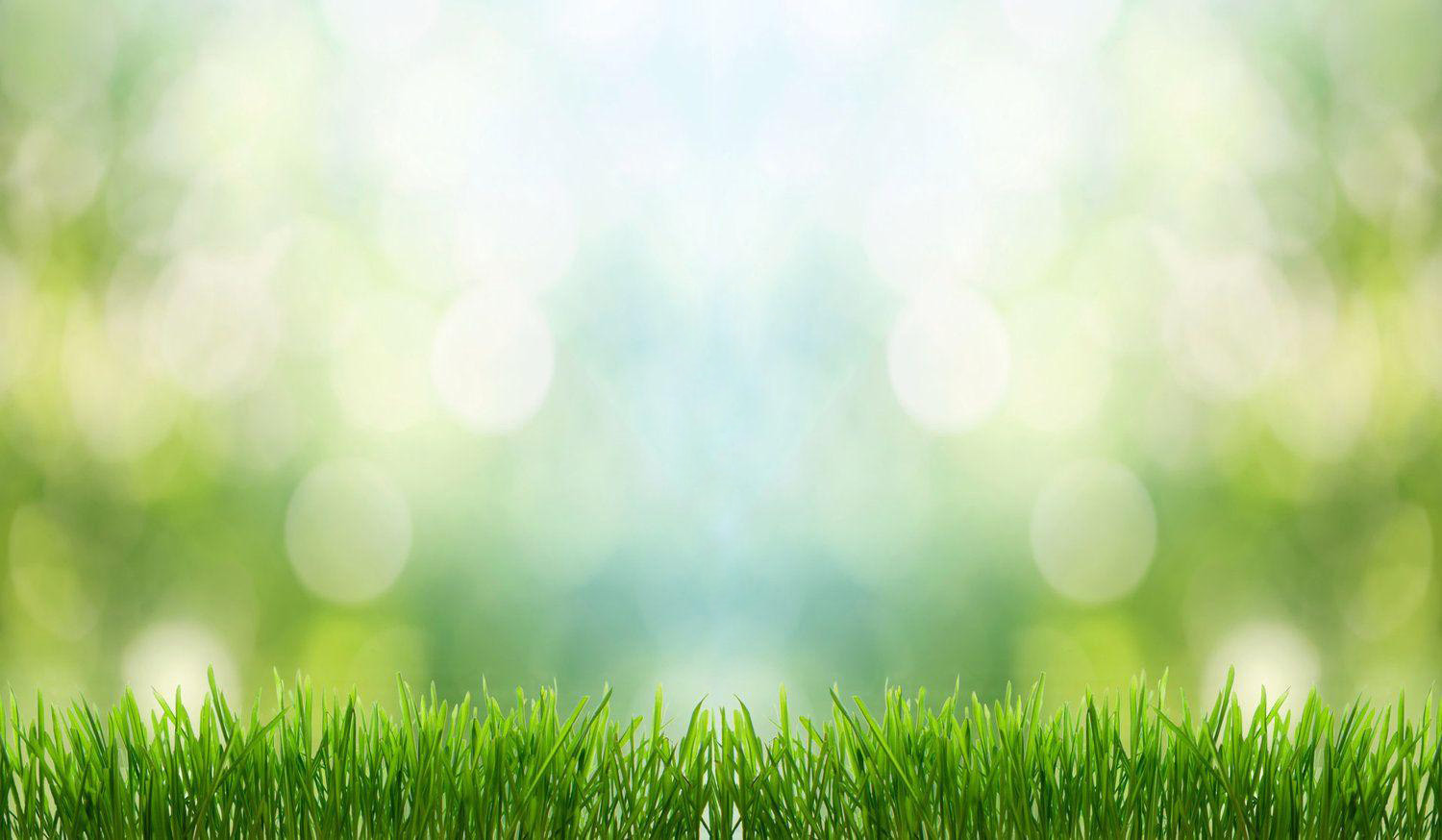 Памятка
Получатели – малоимущие семьи, малоимущие одиноко проживающие граждане, которые по не зависящим от них причинам имеют среднедушевой доход ниже величины прожиточного минимума, установленного в Оренбургской области в расчете на душу населения
Предоставление государственной социальной помощи на основании социального контракта
Условия:
Наличие гражданства РФ и факта проживания на территории Оренбургской области не менее 24 месяцев;
Отсутствие в собственности членов семьи заявителя недвижимого имущества, сдача в аренду которого может приносить доход;
Ни один из членов семьи не зарегистрирован в качестве индивидуального предпринимателя;
Все члены семьи дали согласие на получении госсоцпомощи на основании социального контракта.
Осуществление иных мероприятий, направленных на преодоление гражданином трудной жизненной ситуации
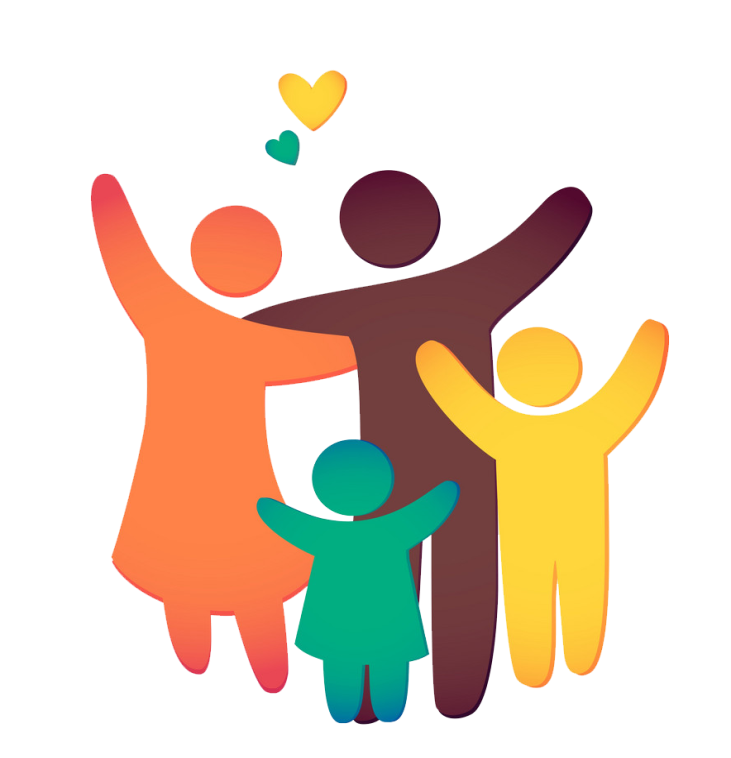 ГДЕ ПОЛУЧИТЬ ДОПОЛНИТЕЛЬНУЮ ИНФОРМАЦИЮ
Более подробную информацию об условиях и порядке получения государственной социальной помощи на условиях заключения социального контракта можно получить в комплексном центре социального обслуживания населения по адресу: г. Орск, ул. Чернышева, 18, каб. 11 (часы приема: понедельник-четверг с 8.00 до 17.00, обеденный перерыв с 13.12 до 14.00; пятница с 8.00 до 16.00, обеденный перерыв с 13.12 до 14.00), телефон: 25-37-45.
Социальный контракт – программа новых возможностей
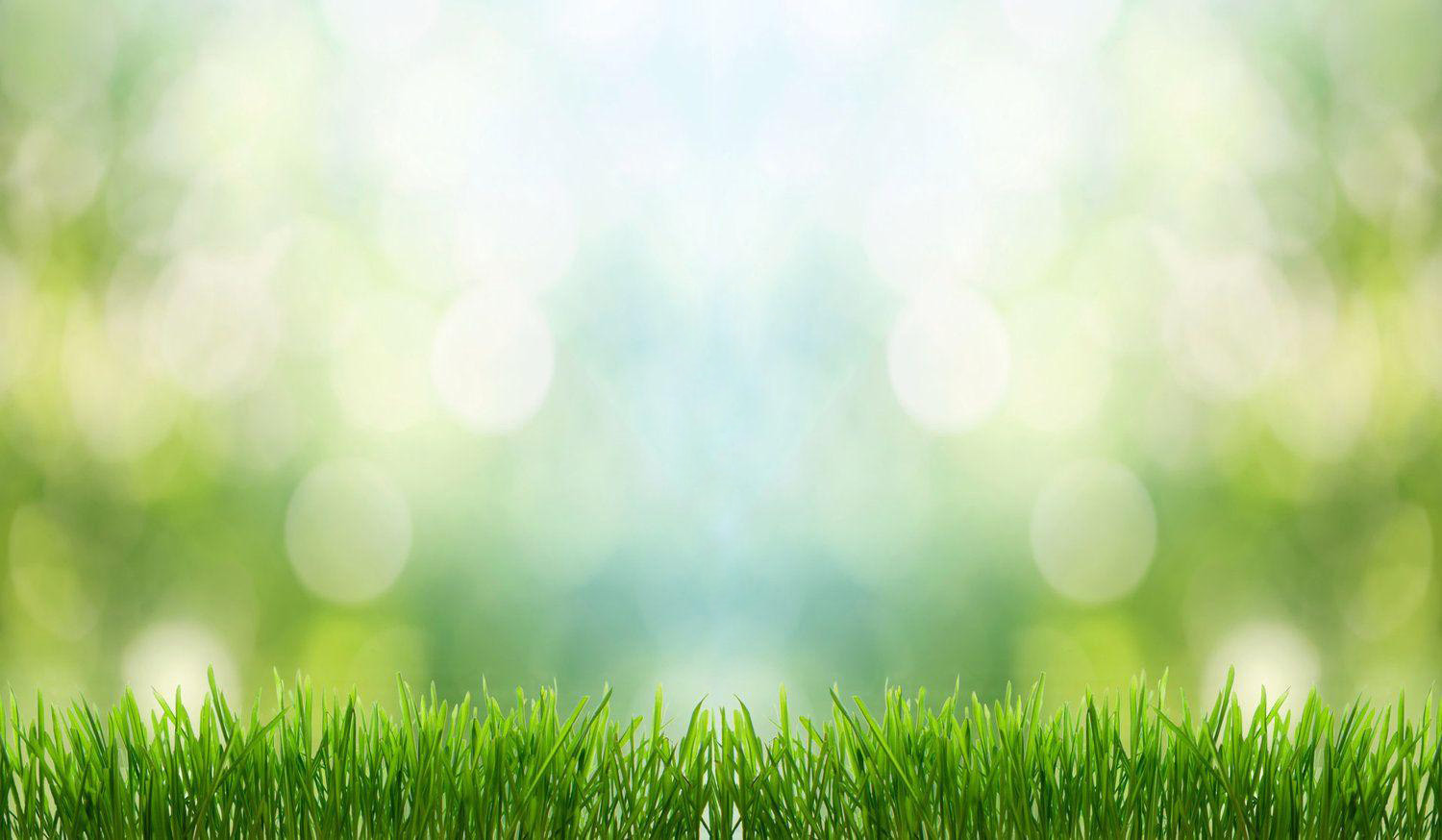 Социальный контракт - соглашение, заключенное между министерством социального развития Оренбургской области и малообеспеченным гражданином (семьей), в соответствии с которым министерство обязуется осуществлять денежную выплату, а гражданин выполнять мероприятия, предусмотренные разработанной для него программой социальной адаптации по одному из мероприятий, указанному в ст. 3 Закона Оренбургской области от 16.04.2020                    №2180/581-VI-ОЗ «О предоставлении отдельных видов государственной социальной помощи в Оренбургской области», в том числе на осуществление иных мероприятий, направленных на преодоление трудной жизненной ситуации.
«Осуществление иных мероприятий, направленных на преодоление гражданами трудной жизненной ситуации»

1) с целью заключения социального контракта гражданин берет на себя обязательства:
     - предоставить в комплексный центр социального обслуживания    населения по месту жительства документы, установленные постановлением Правительства Оренбургской области от 07.09.2020 №753-пп. 

2) после заключения социального контракта гражданин берет на себя обязательства:
предпринимать активные действия по выполнению мероприятий, предусмотренных социальным контрактом и программой социальной адаптации; 

ежемесячно, в период действия контракта, не позднее 3 числа месяца, следующего за месяцем реализации плана мероприятий, предусмотренного программой социальной адаптации, представлять в комплексный центр социального обслуживания населения по месту жительства отчет о выполнении мероприятий, предусмотренных  программой социальной адаптации, а также целевом расходовании средств государственной социальной помощи.

 Максимальный срок действия 
      социального контракта – 6 месяцев
Осуществление мероприятий, направленных на преодоление трудной жизненной ситуации:
удовлетворение текущих потребностей в приобретении товаров первой необходимости, одежды, обуви;
удовлетворение текущих потребностей в приобретении товаров для ведения личного подсобного хозяйства;
необходимость в приобретении лекарственных препаратов, в лечении, прохождении профилактического медицинского осмотра, в целях стимулирования ведения здорового образа жизни;
обеспечение потребности семьи в товарах и услугах дошкольного и школьного образования.
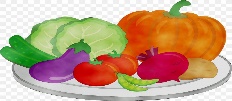 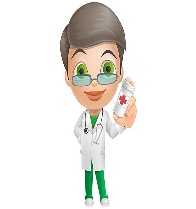 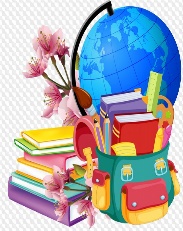